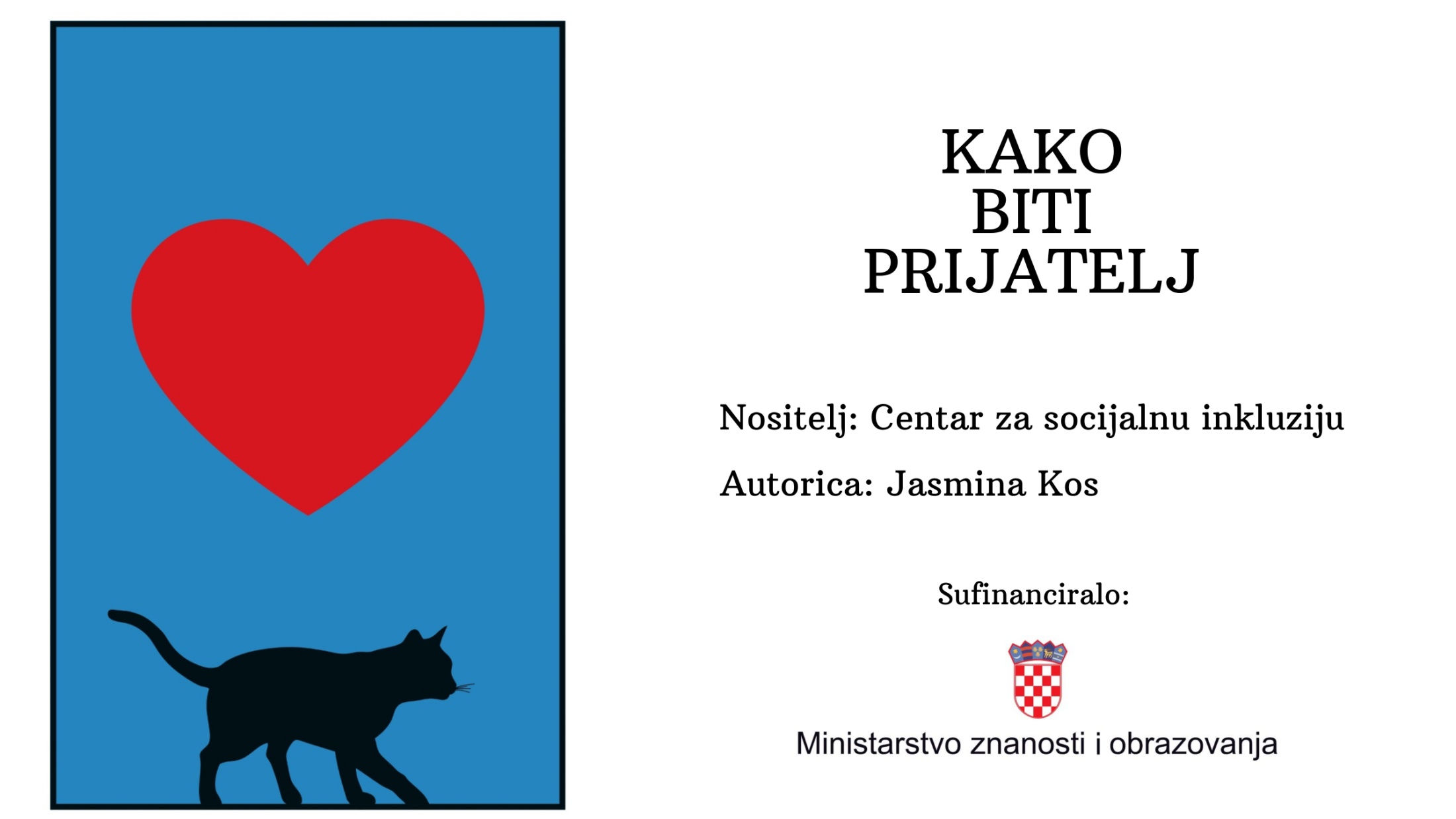 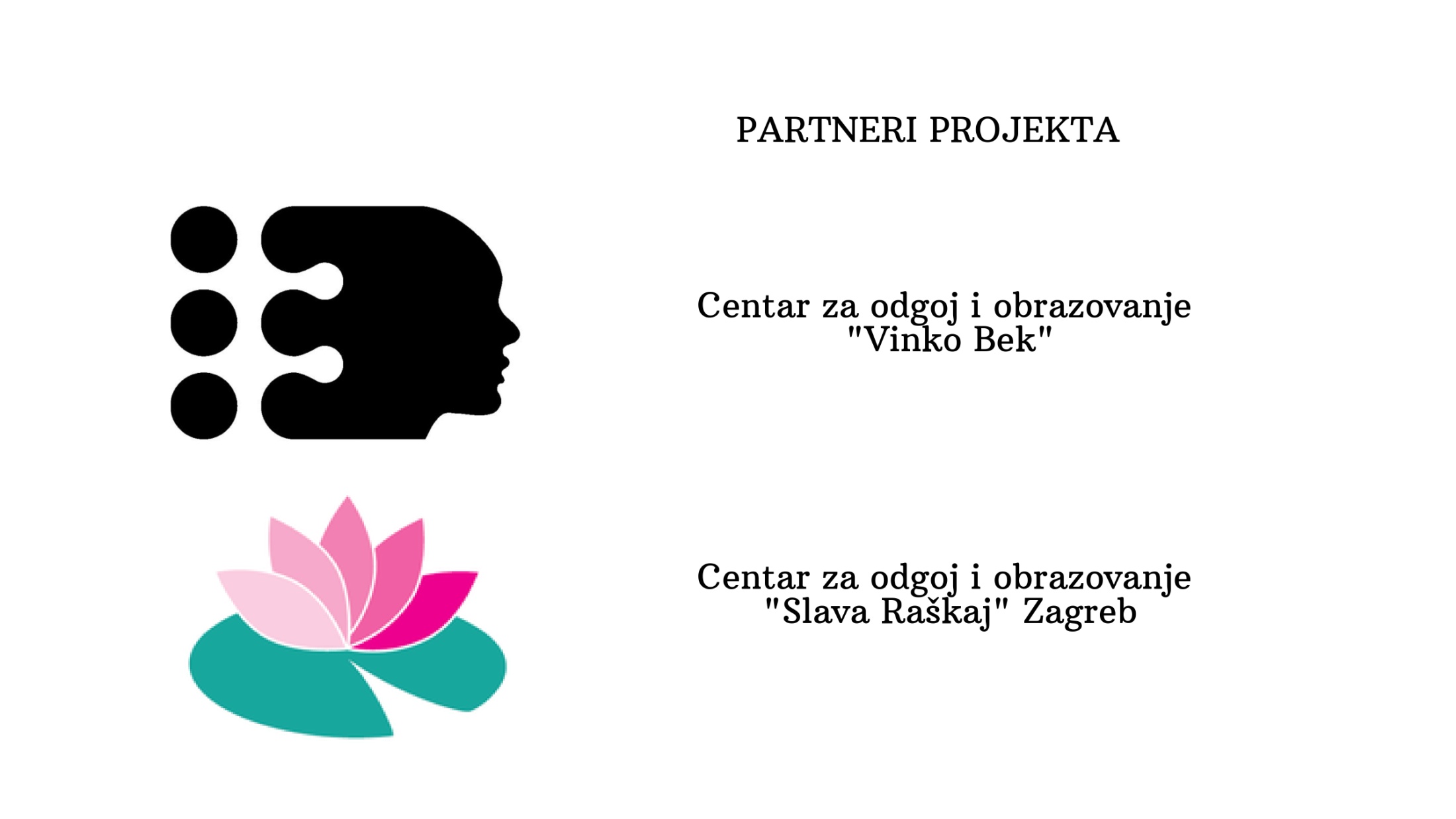 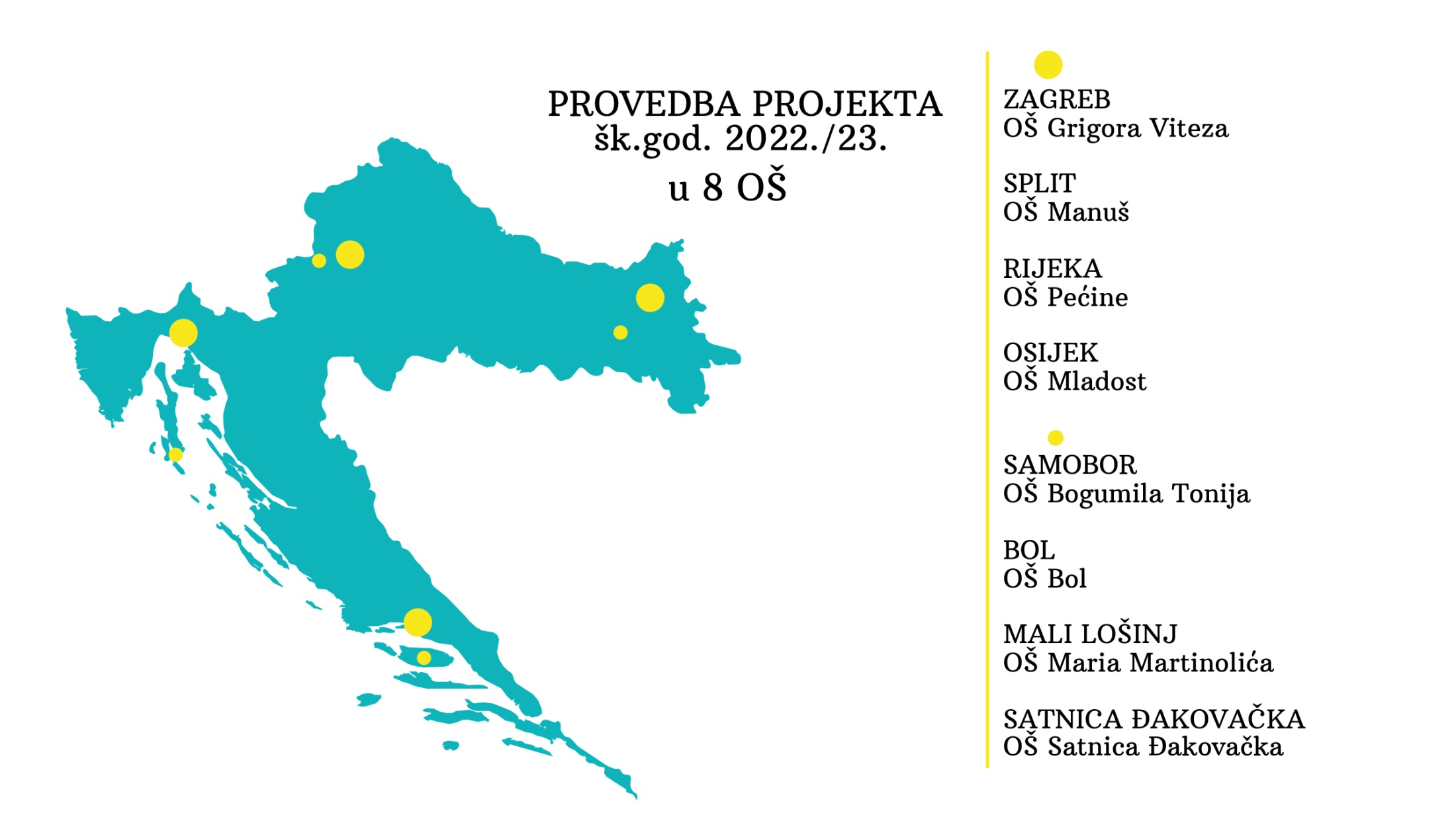 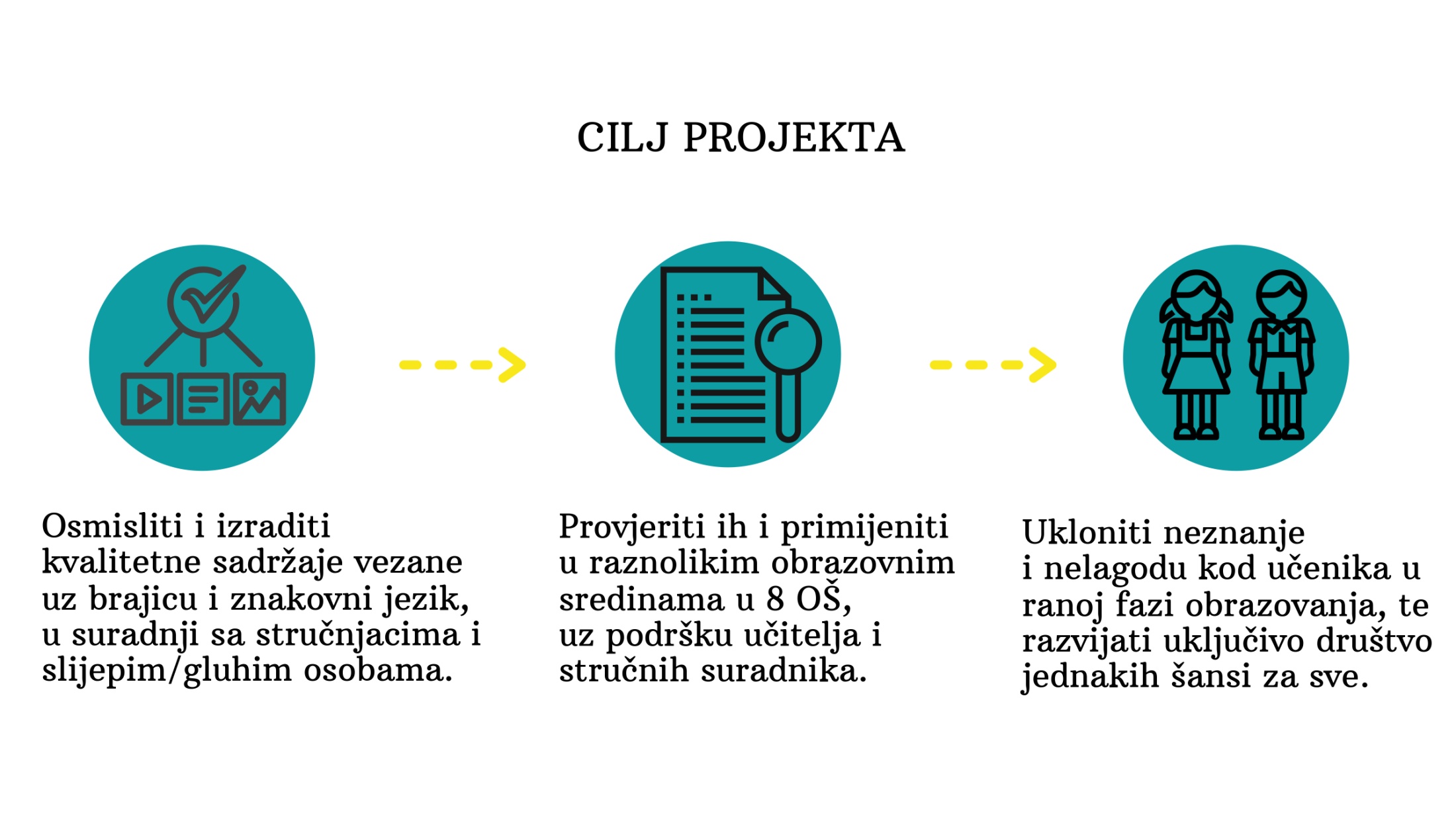 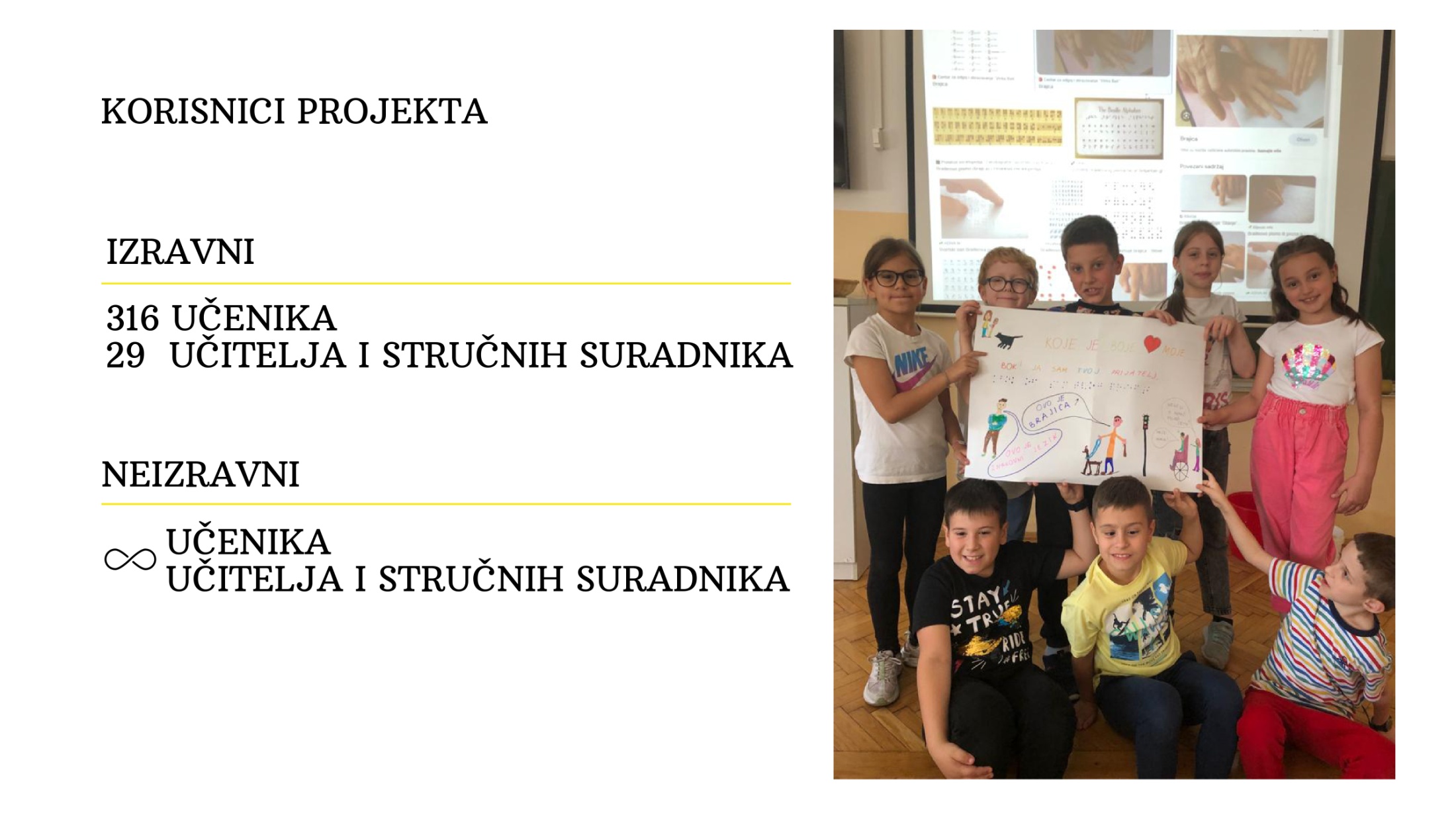 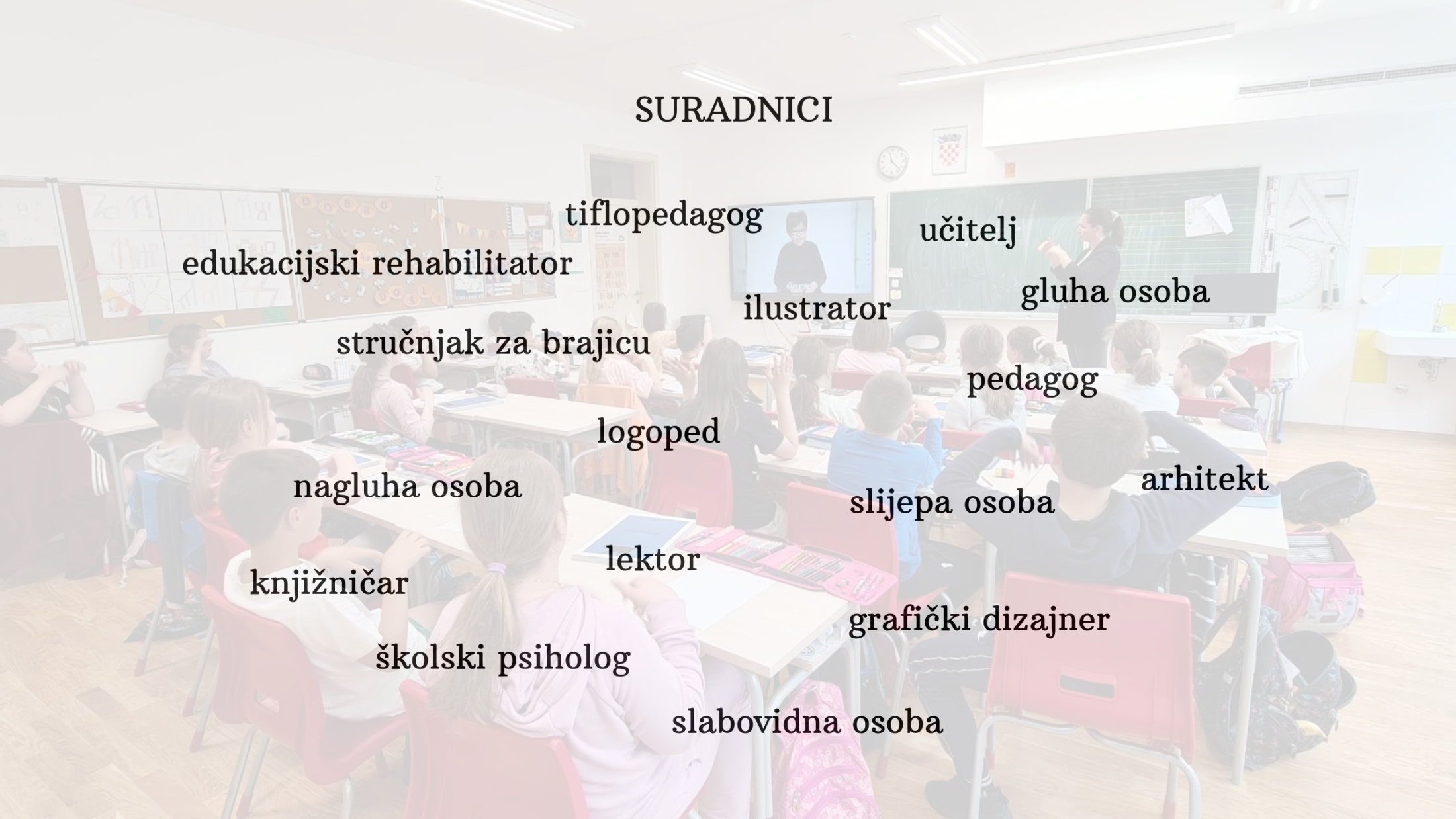 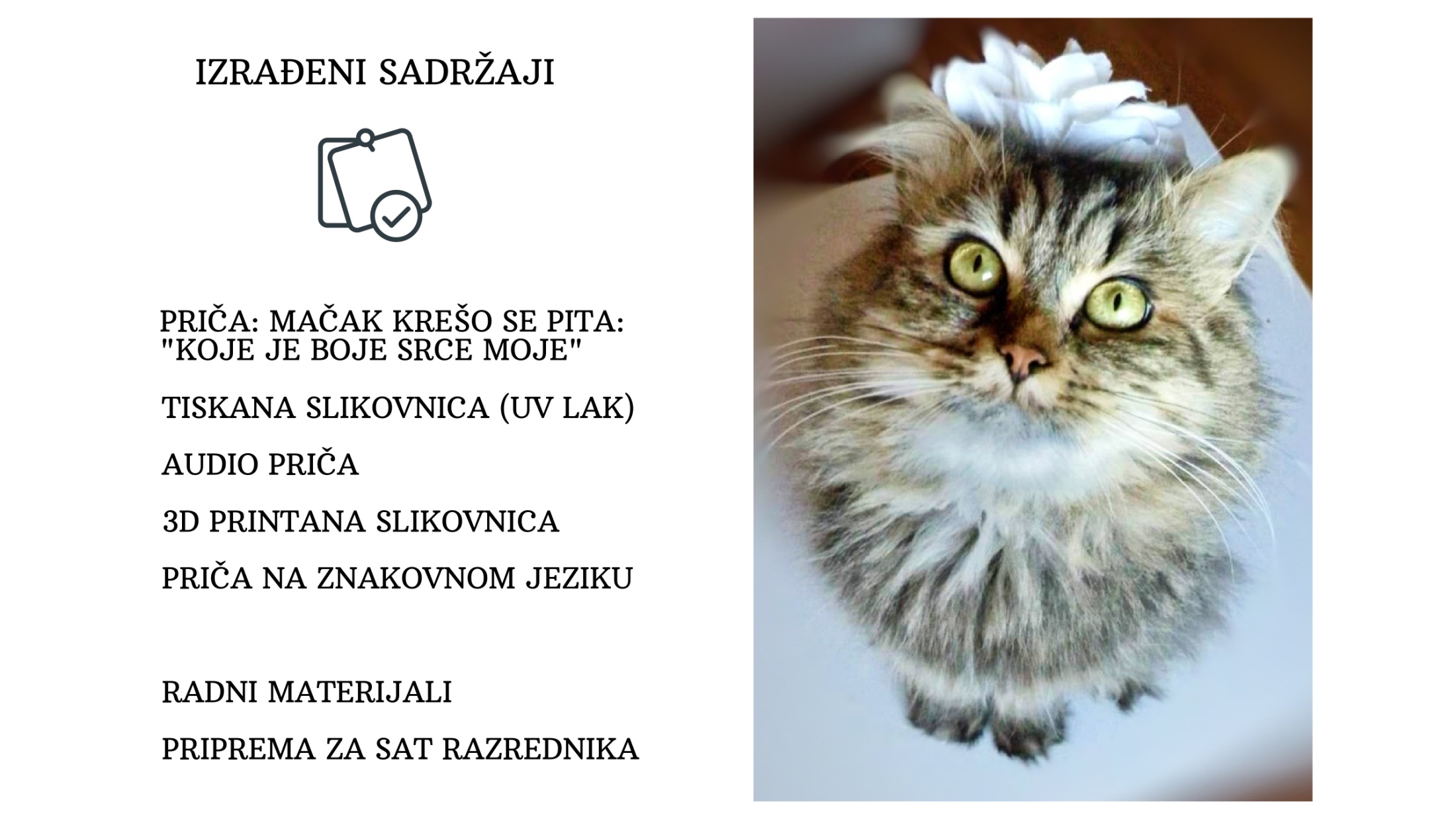 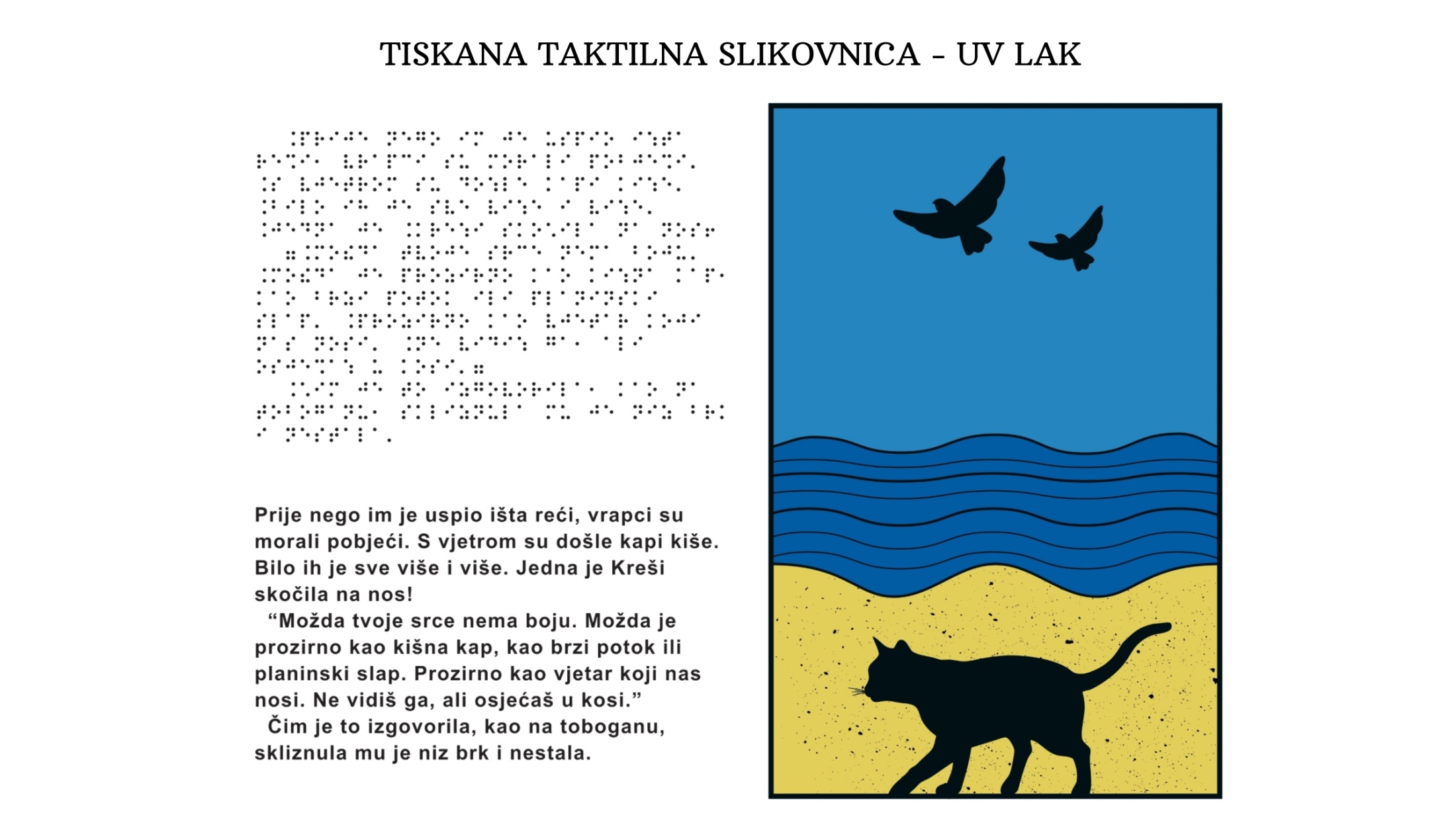 Slikovnica na brajici i uvećanom crnom tisku, uz reljefno izdignute i teksturirane ilustracije kontrastnih boja.
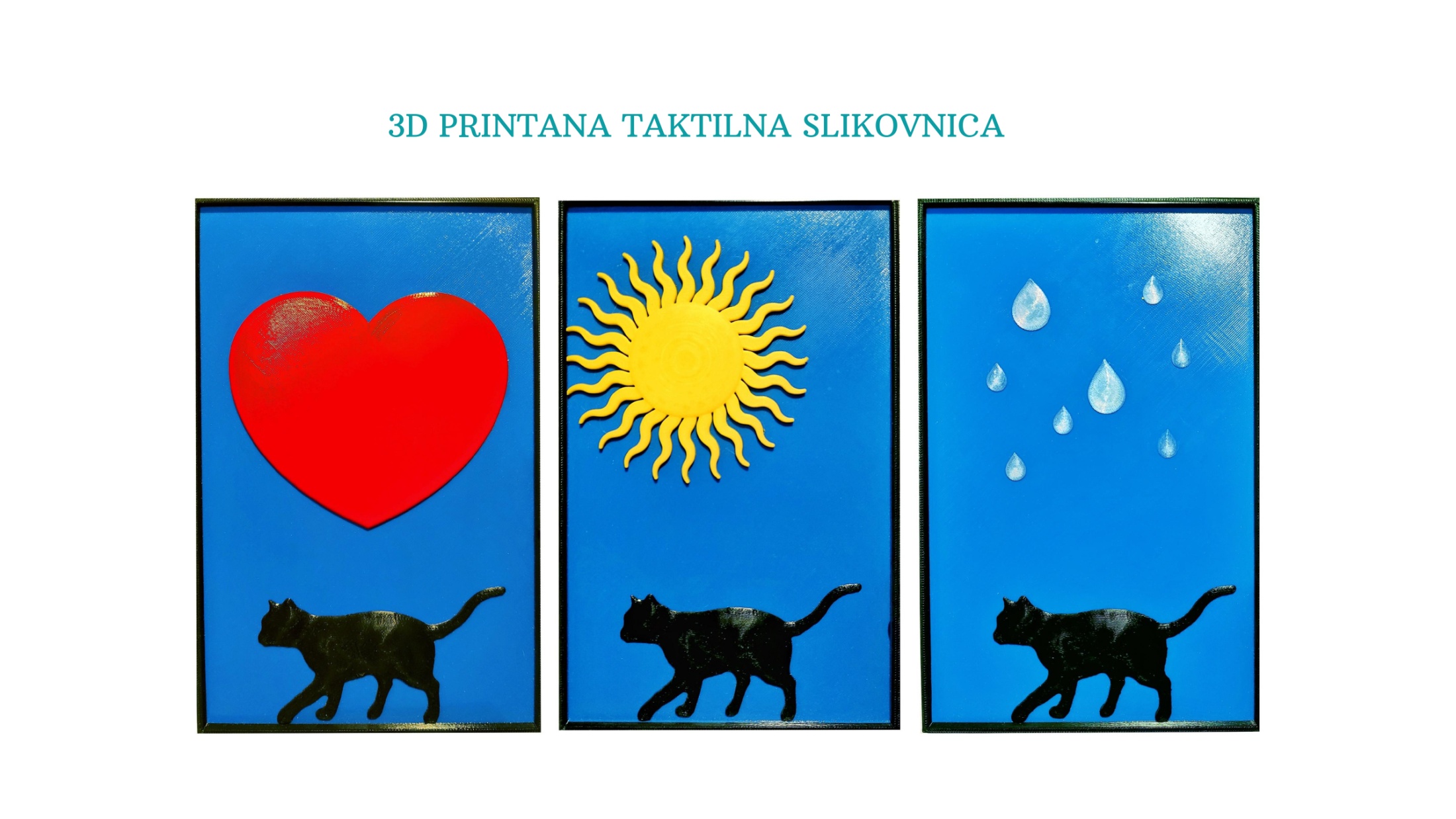 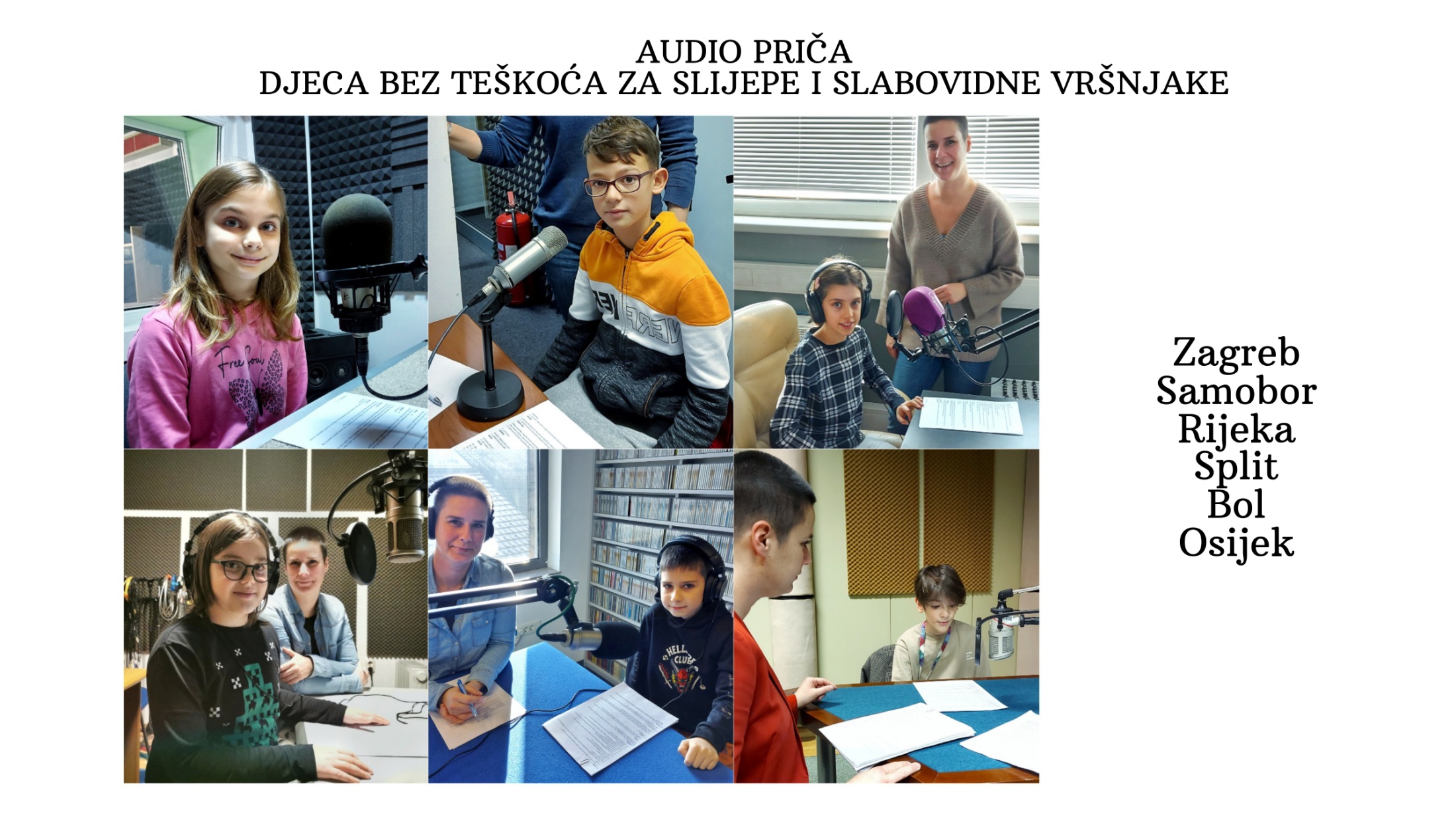 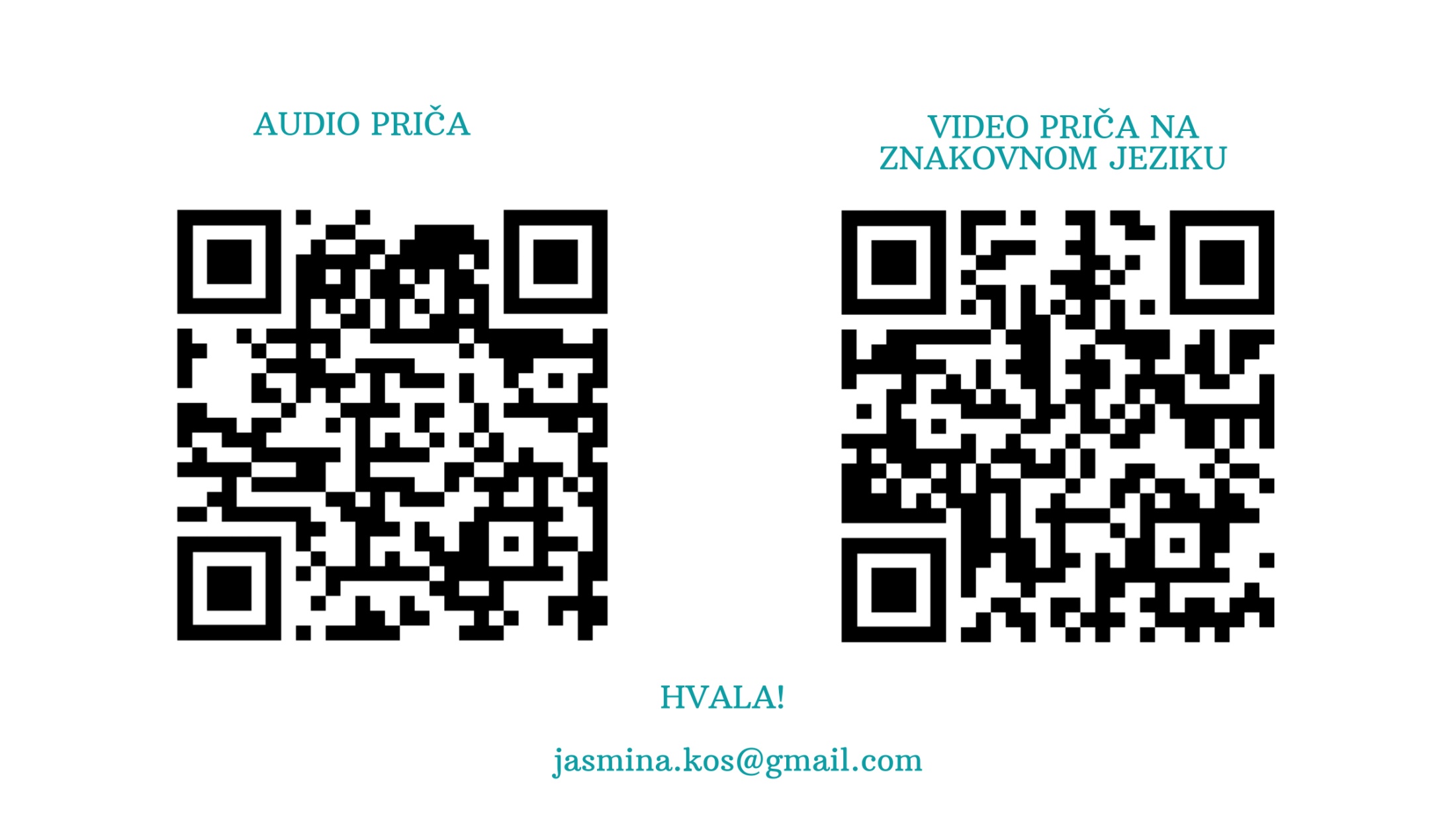 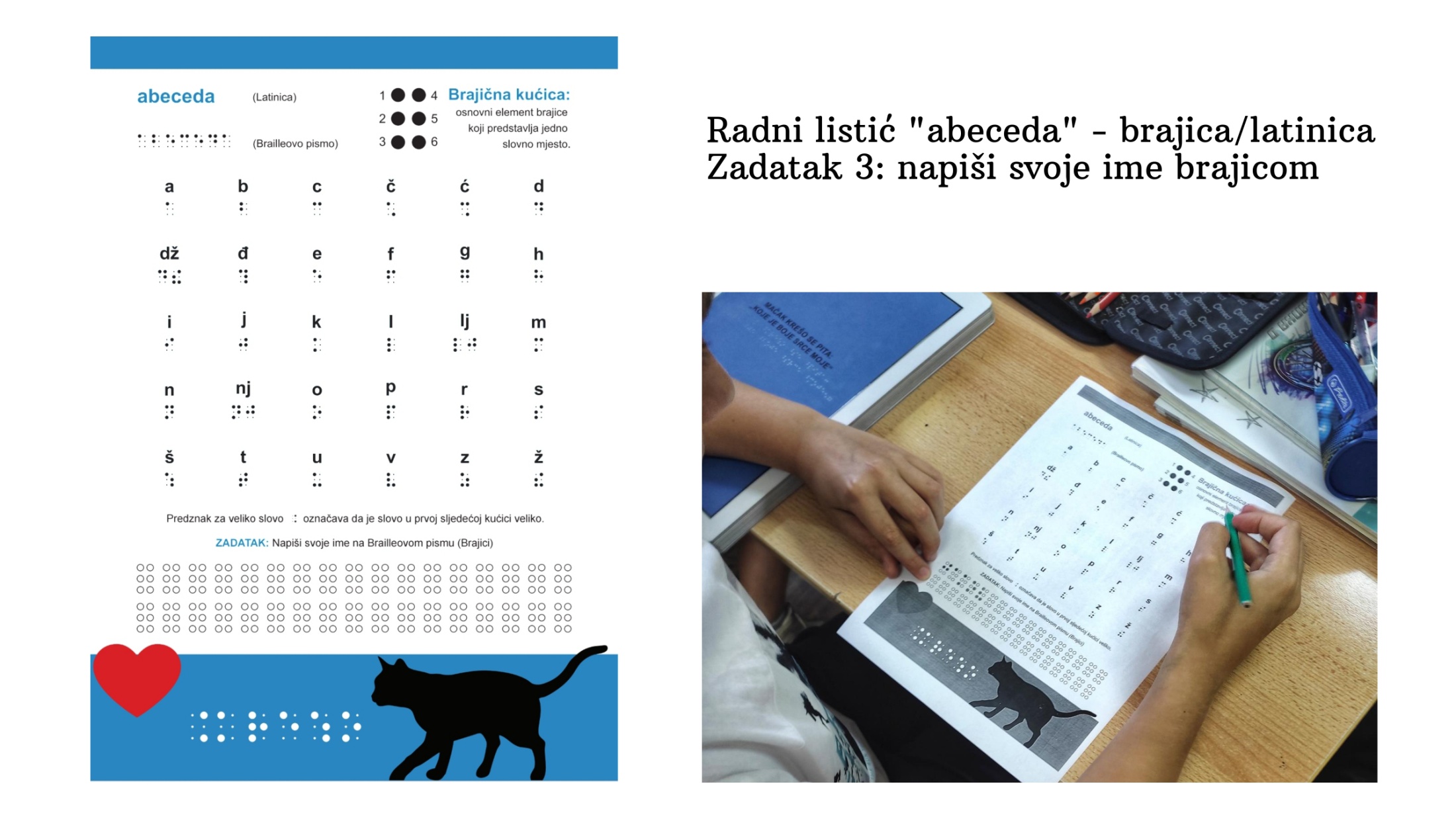 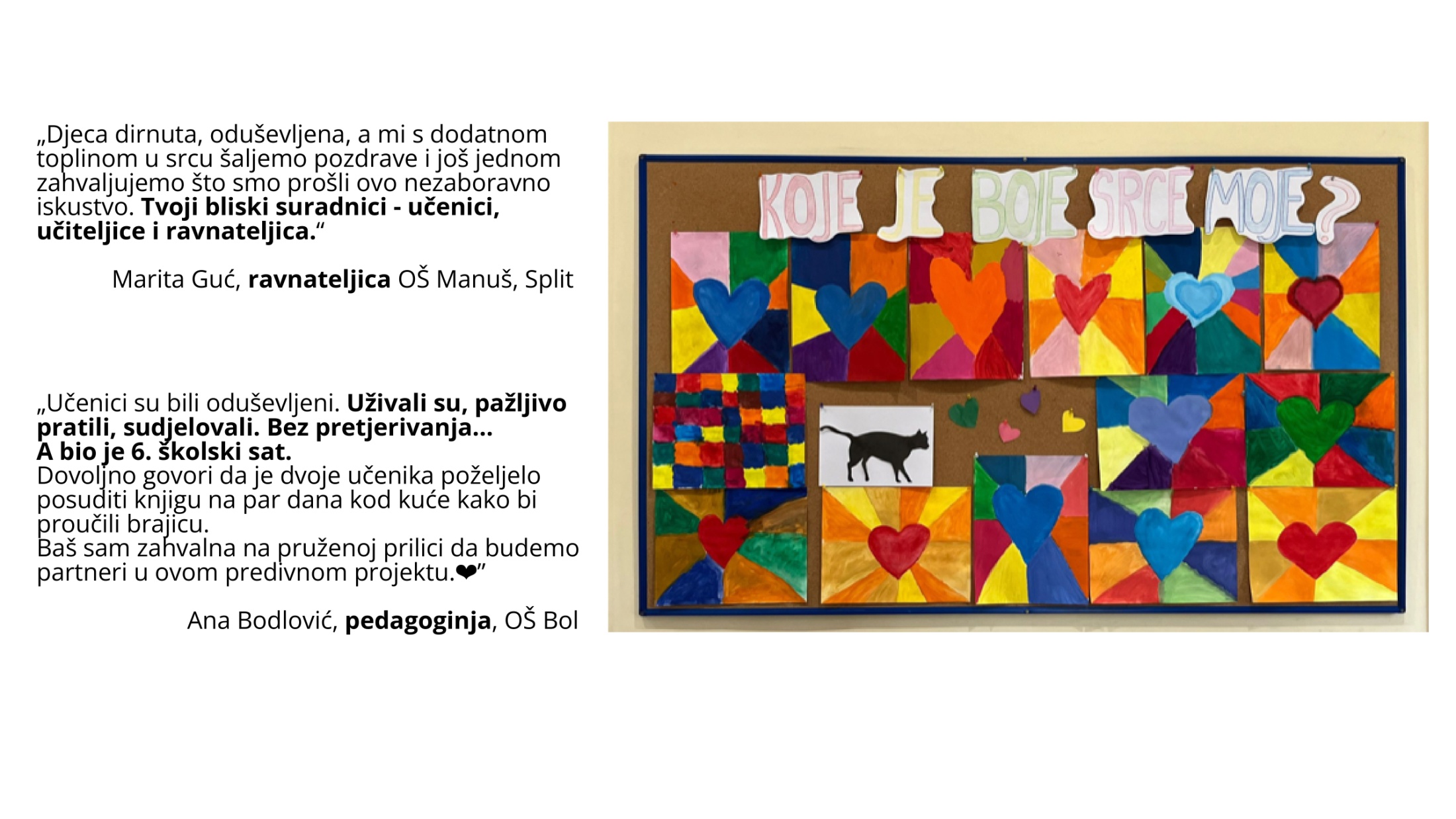 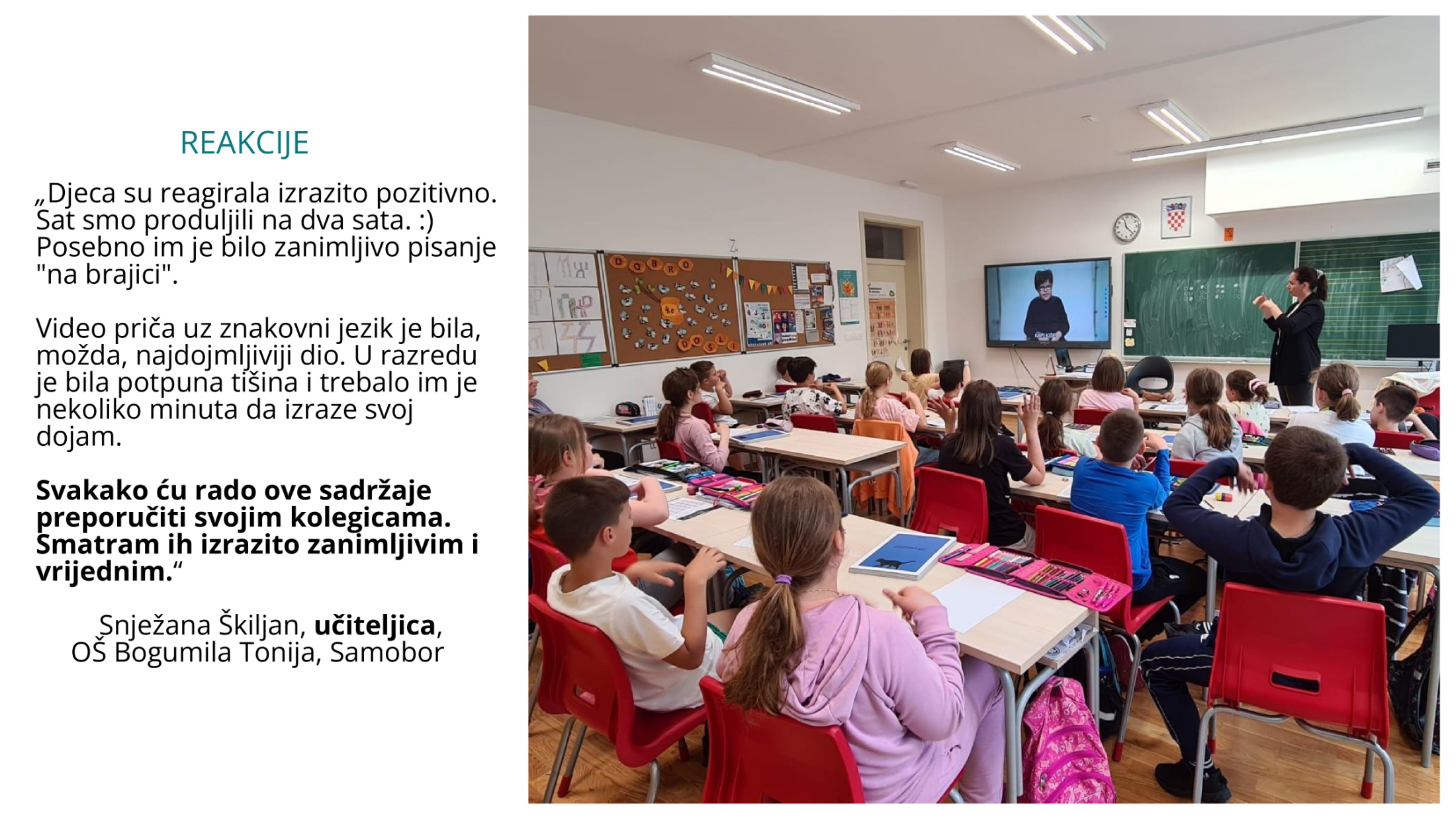 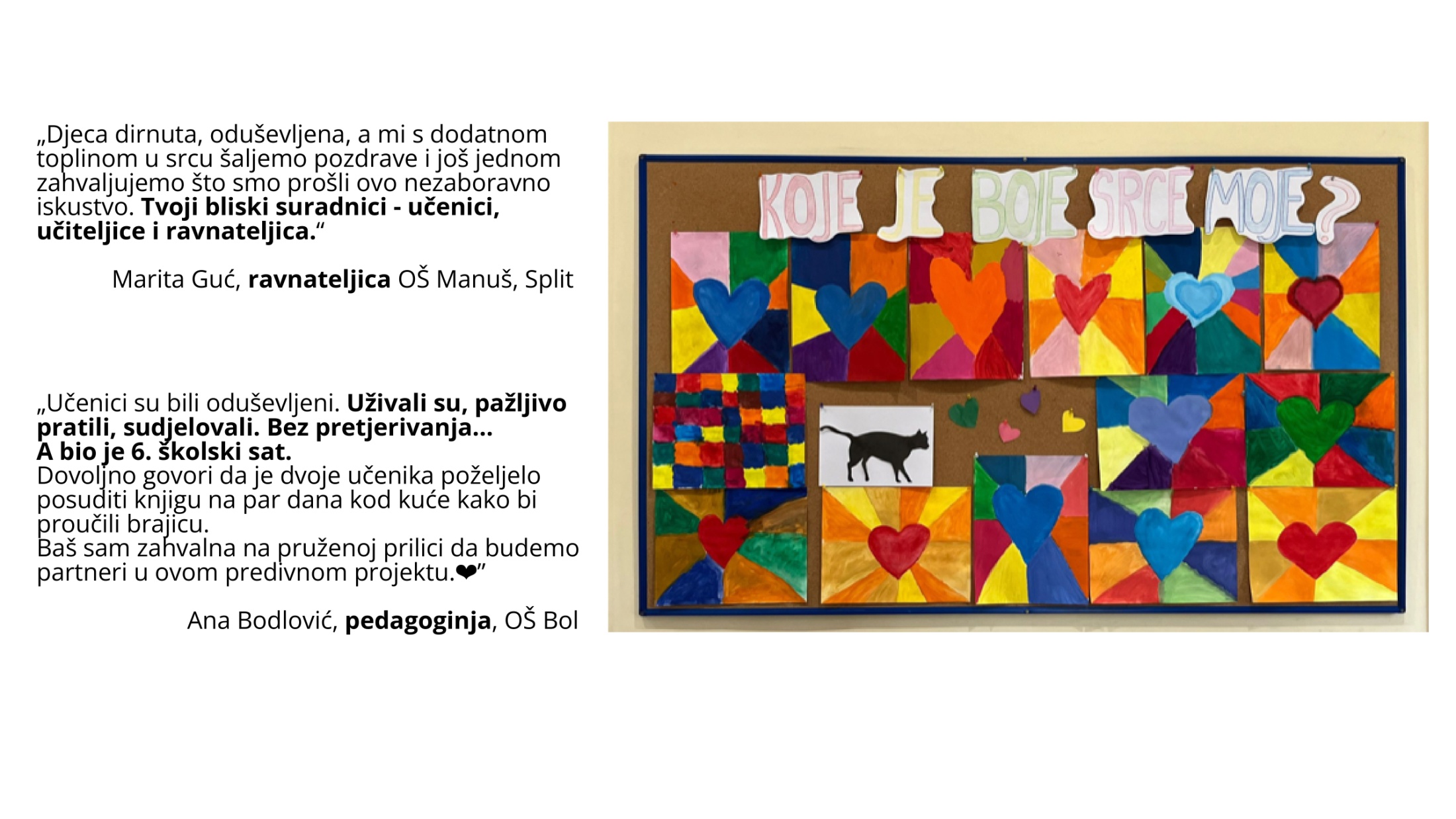 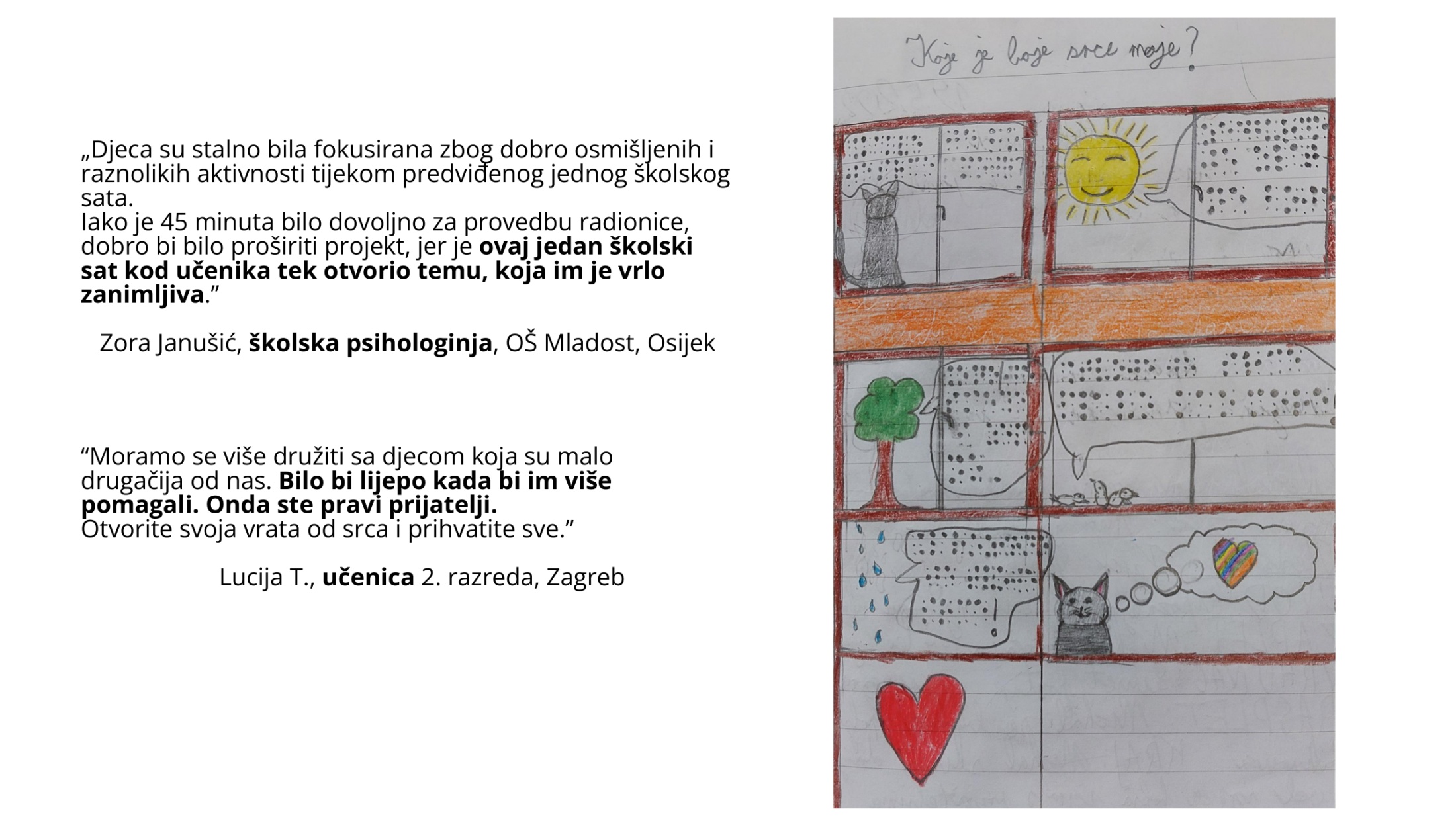 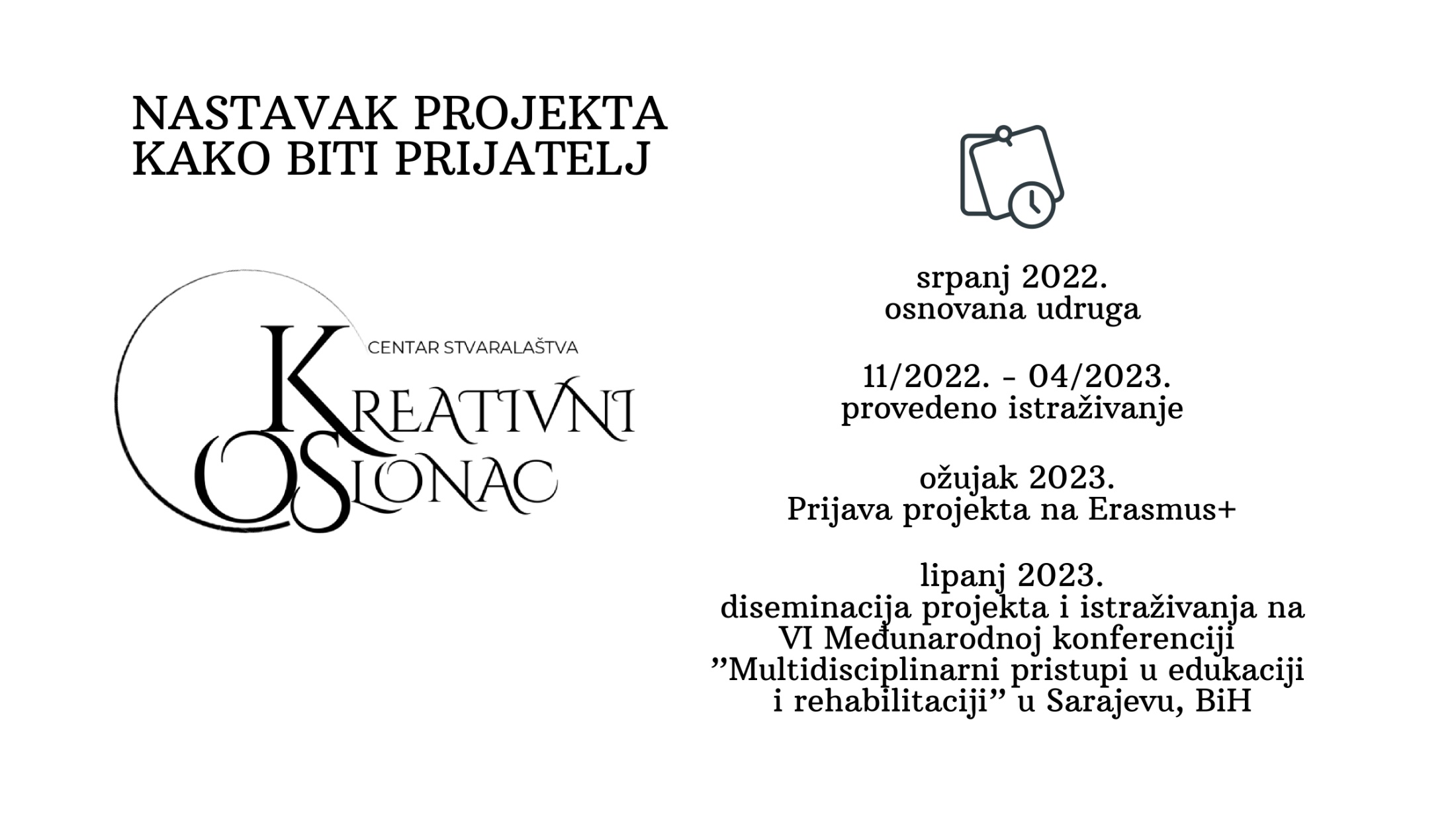 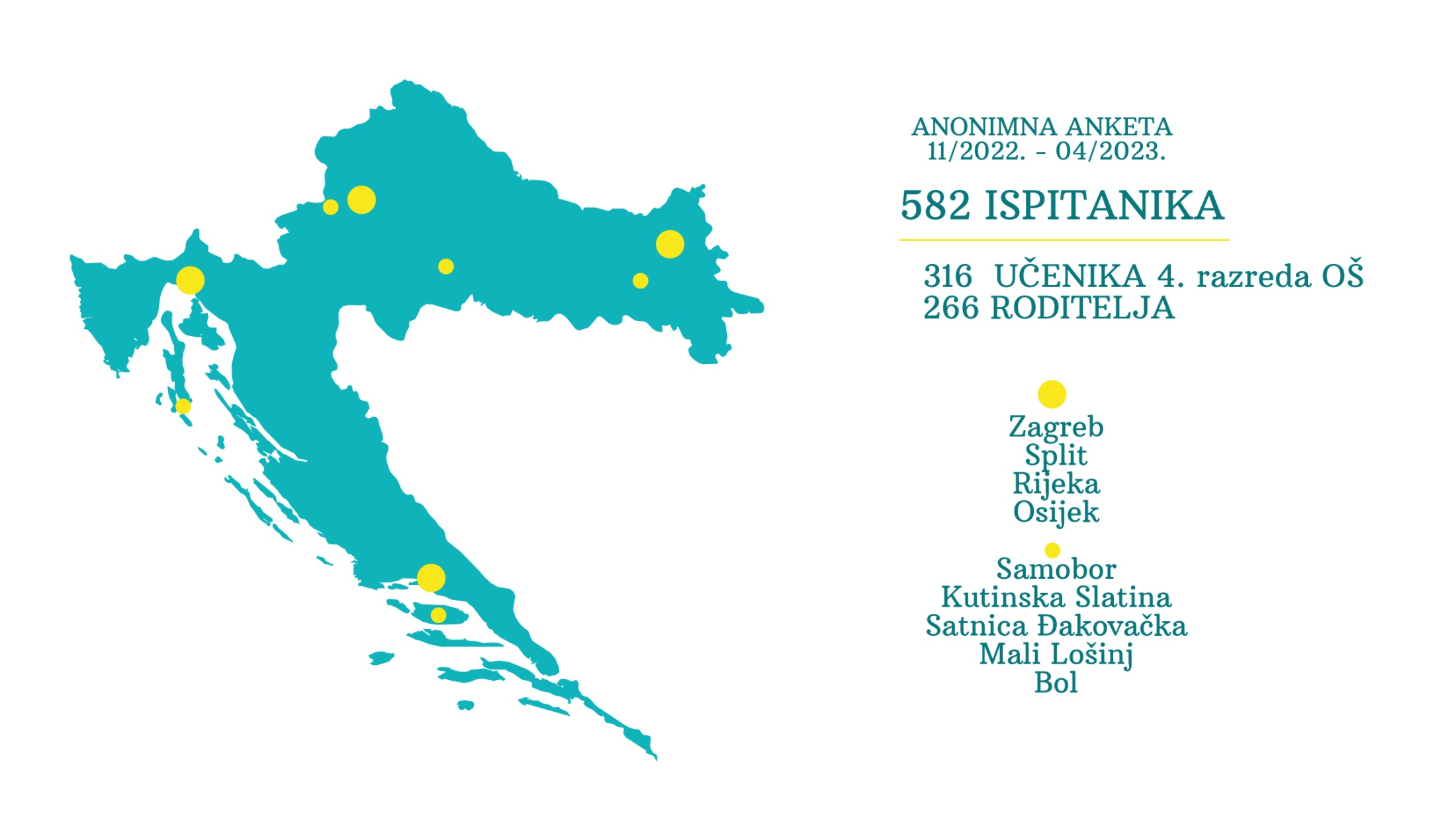 Istraživanje o stavovima i znanju učenika 4. razred OŠ i njihovih roditelja o djeci s teškoćama u razvoju i osobama s invaliditetom.
Proveo: Kreativni oslonac
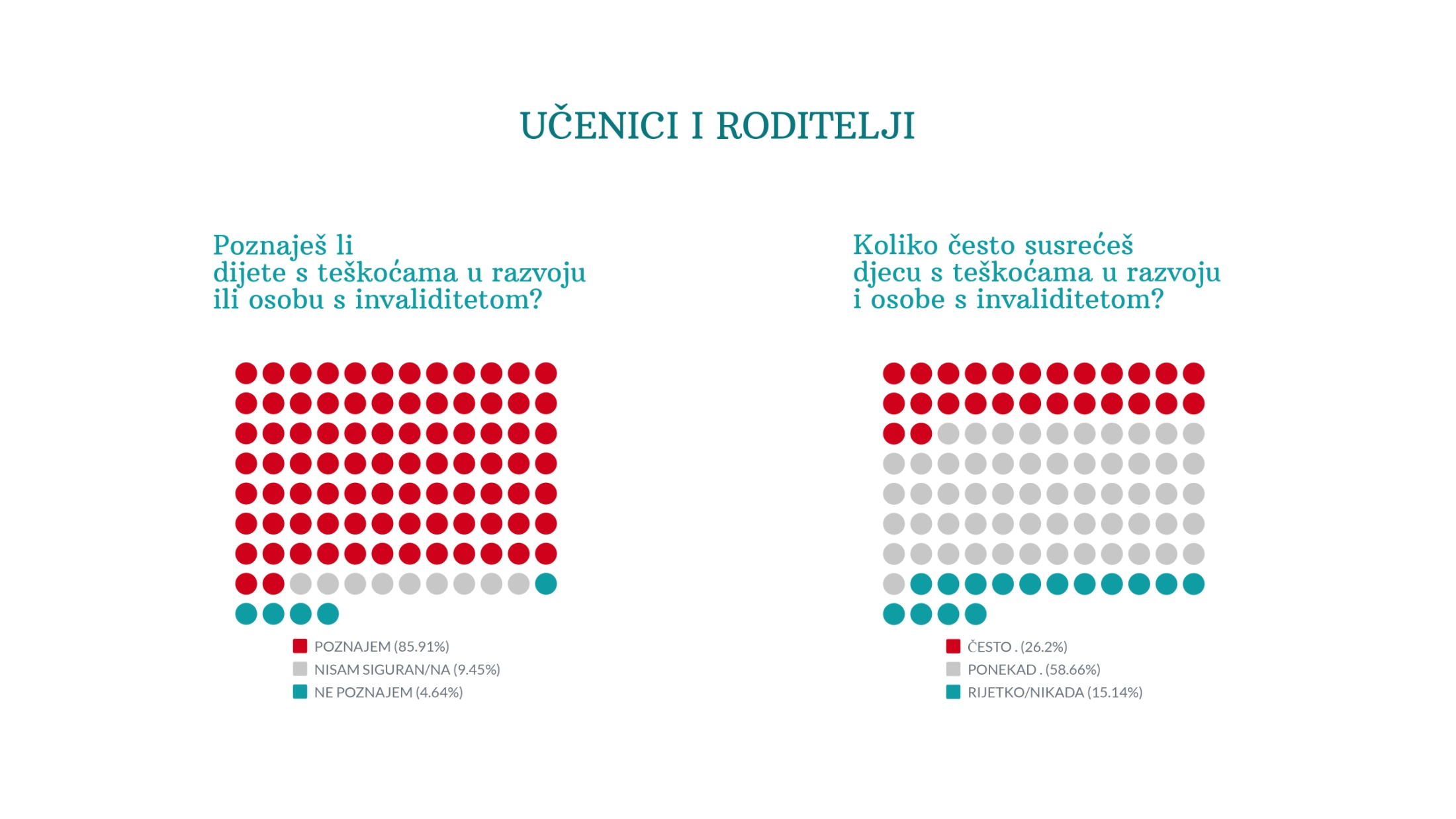 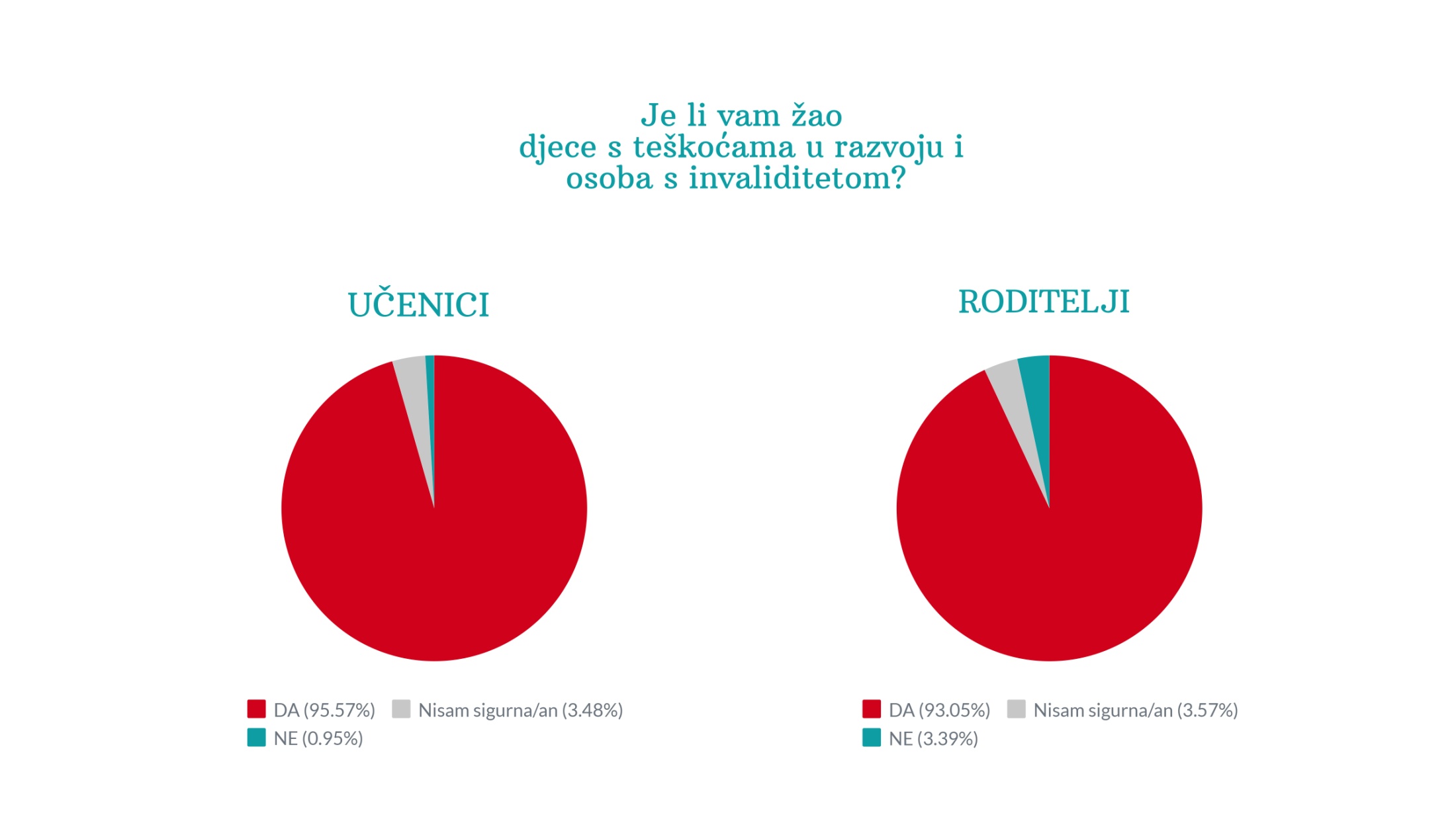 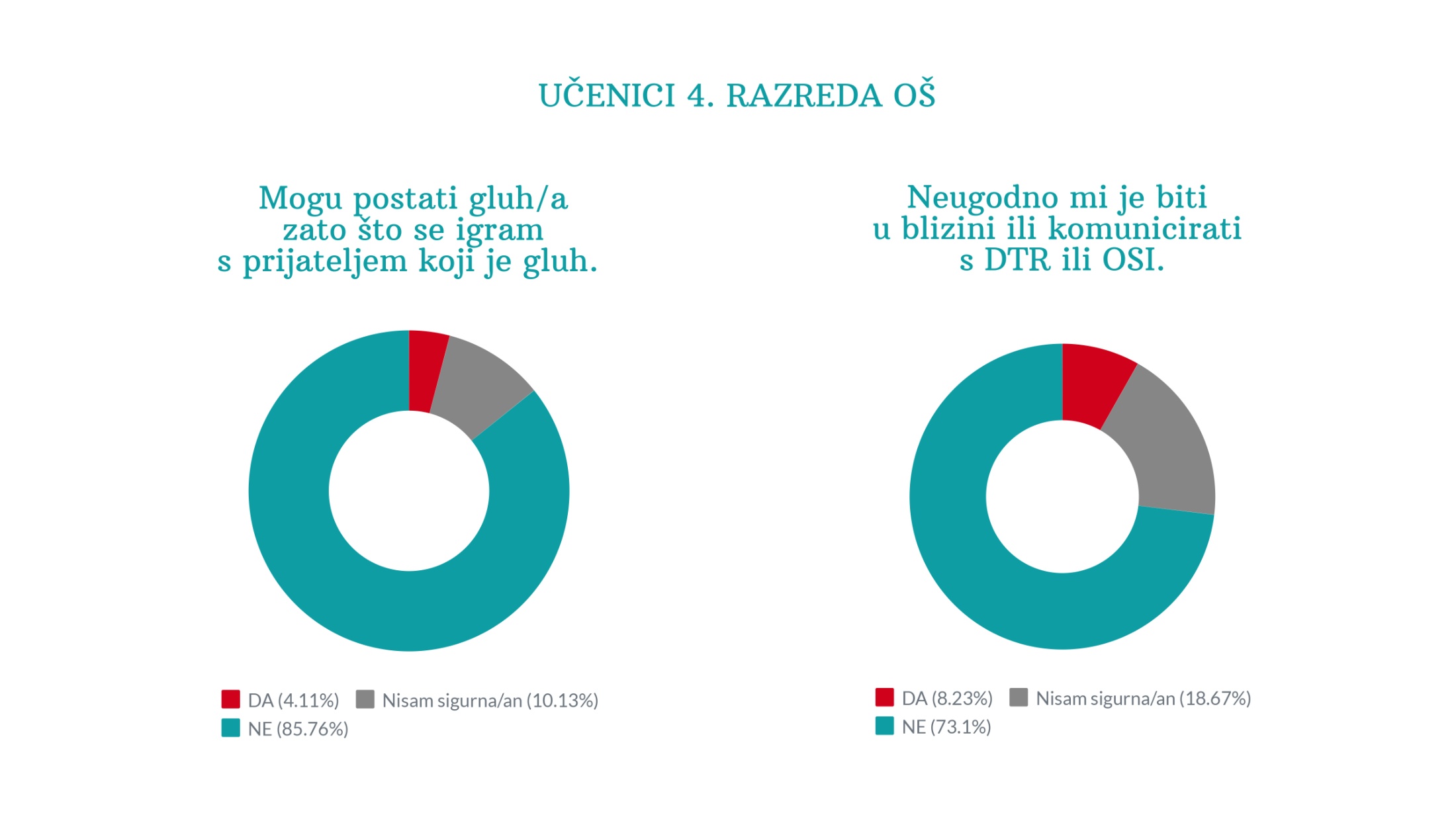 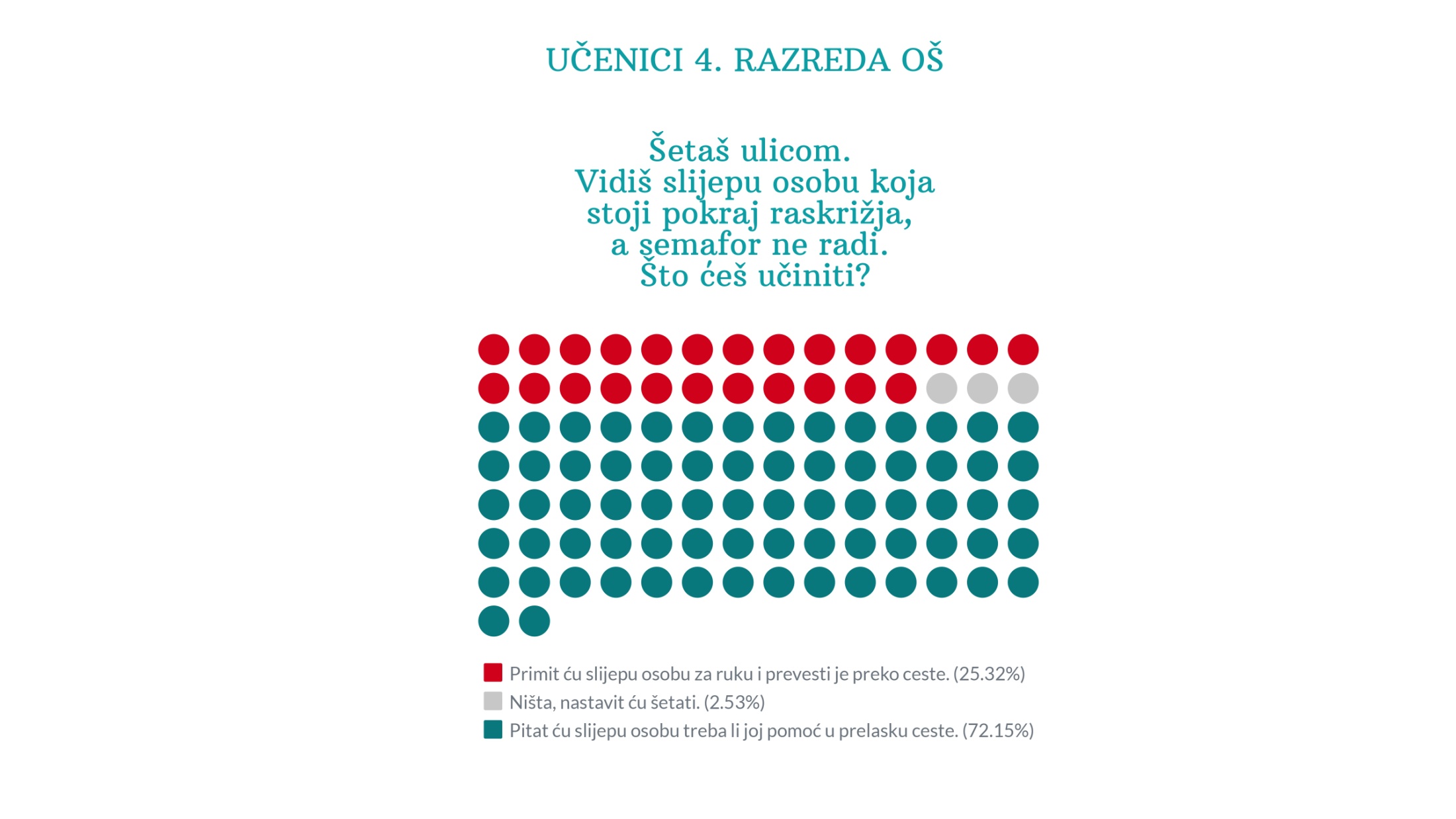 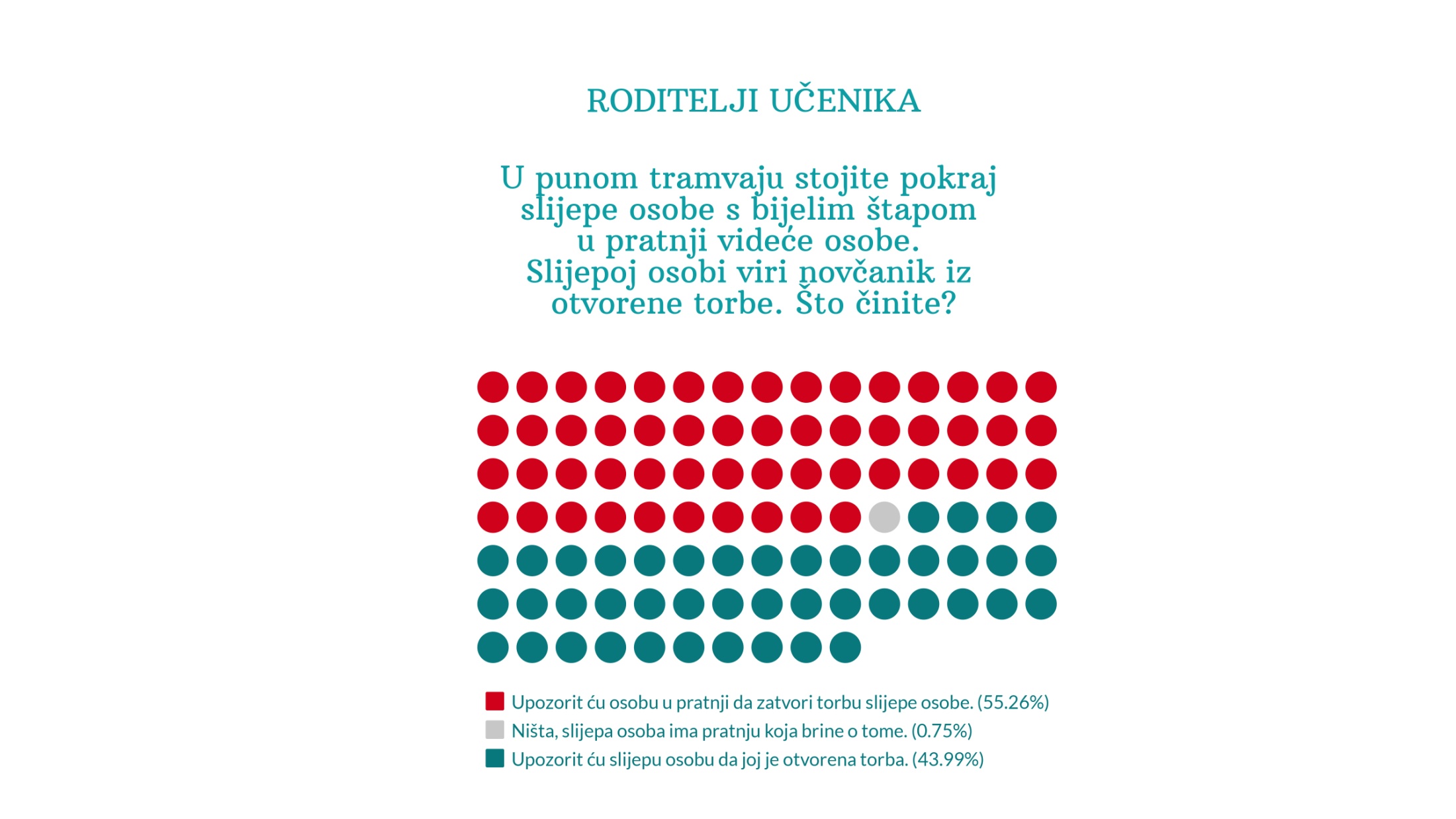 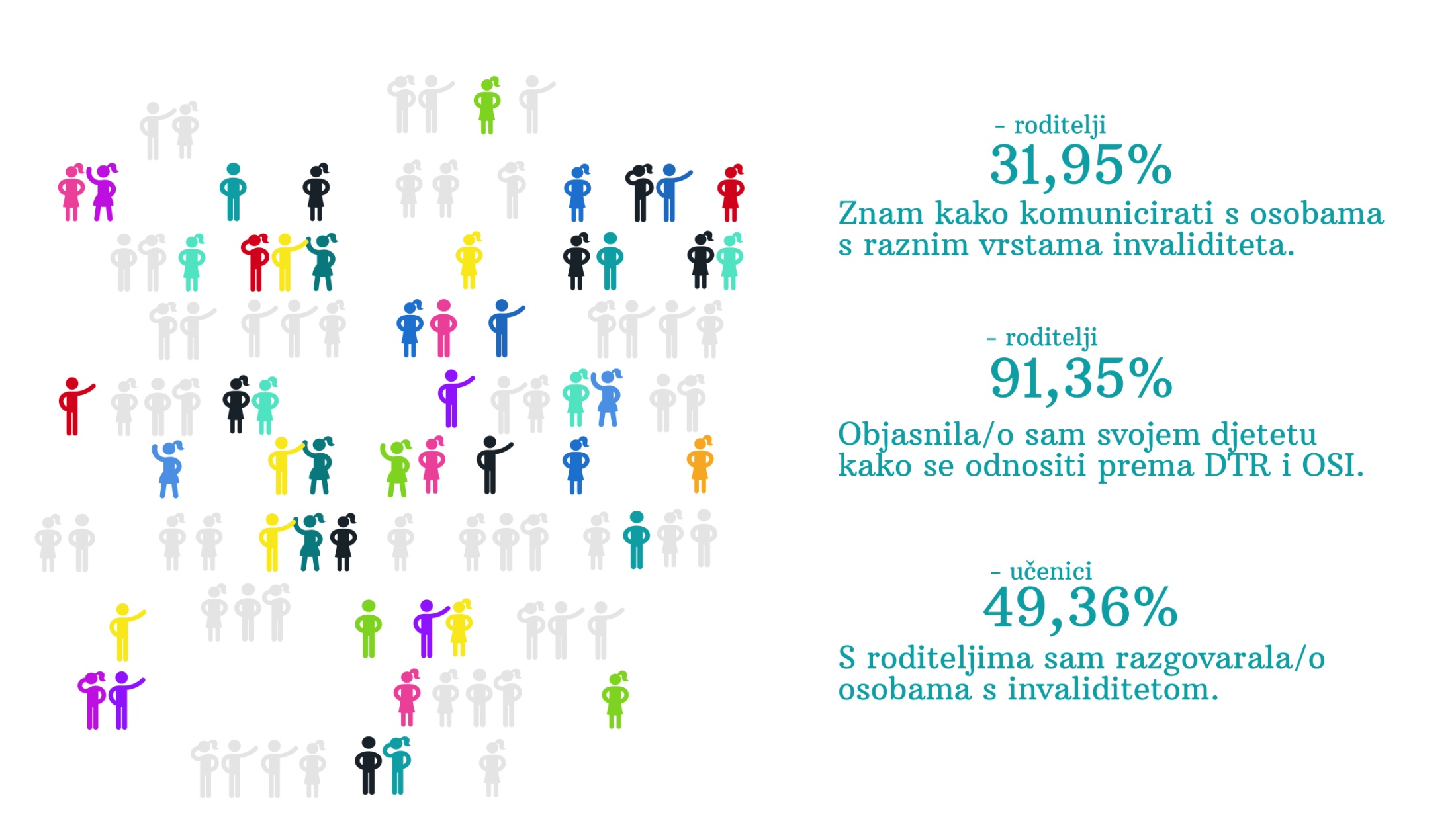 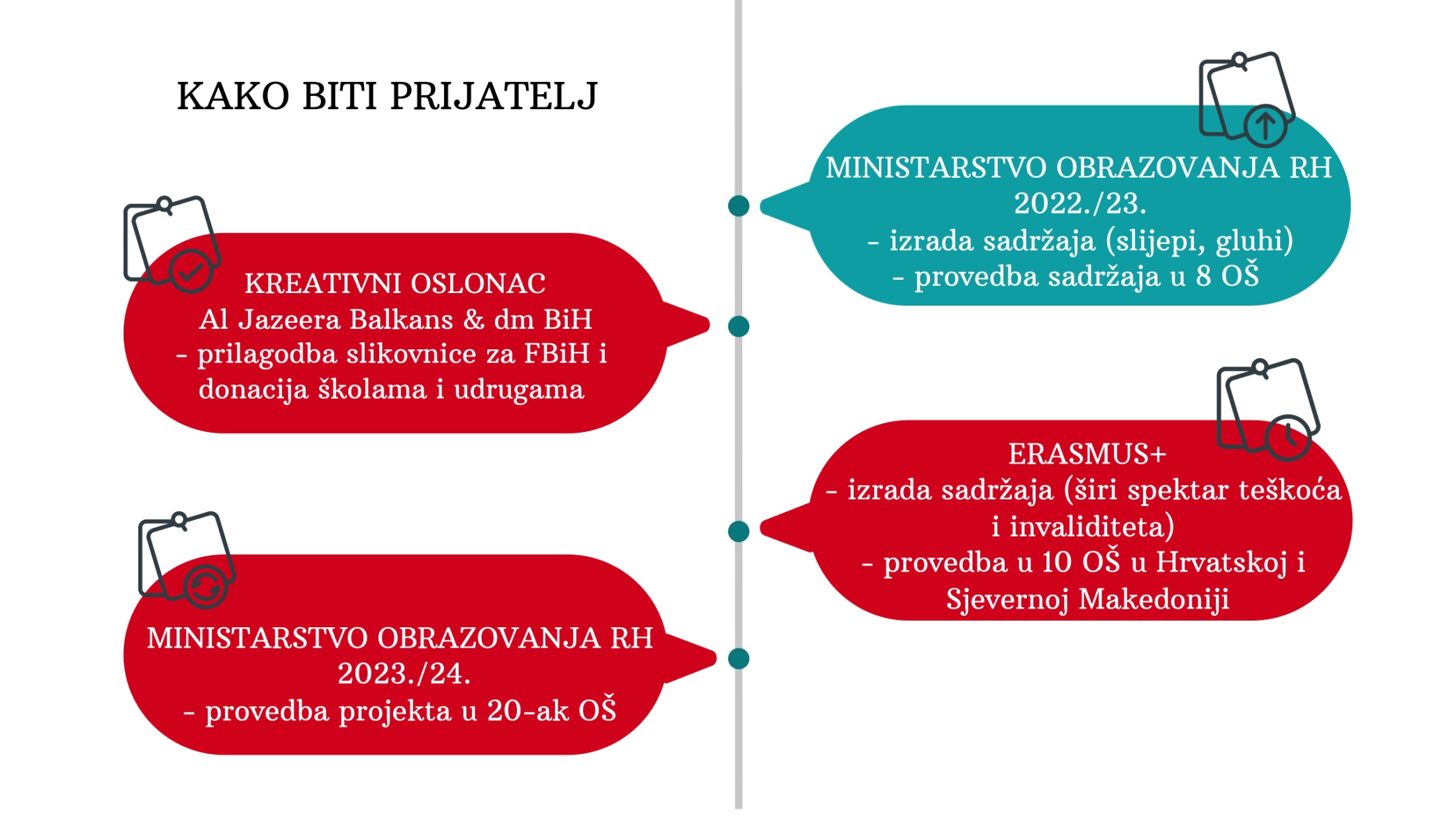 HVALA NA POZORNOSTI!Jasmina Kosautorica projekta “Kako biti prijatelj”predsjednica udruge Kreativni oslonacjasmina.kos@gmail.com